Broadcast EncryptionA. Fiat and M. NaorThe 13th annual international cryptology conference on Advances in cryptology (1993)
CS548 Advanced Information Security
Presented by Gowun Jeong
Mar. 9, 2010
Problem Definition
Given a centre and a set of users, denoted U of n size, 
the centre wants to broadcast a message, denoted M,
to a dynamically changing privileged subset of U, denoted T,
without allowing non-members of T, denoted S=U\T, to learn M
One-to-many secure communication with the common key

The goals of the paper are
to provide efficient solutions in both measures, 
transmission length; and
storage at the user’s end
and to guarantee some levels of security,
k-resiliency resilient to any S of size k; and
(k, p)-random-resiliency resilient with probability at least 1-p to a randomly chosen S of size k
2
Zero Message Schemeswhere T can generate a common key without requiring the centre to broadcast any message
3
The Basic Scheme
The basic k-resilient scheme
No assumptions
For every set              ,                         , define a key KB and give KB to every user
The common key to T is the exclusive or of all KB for all 
Since every coalition S (|S|≤k) do not have KS, they cannot compute the common key of any T such that 
Theorem 1. This k-resilient scheme has each user to store             keys and the centre not to broadcast any message in order to generate a common key to the privileged class.

The basic 1-resilient scheme requires each agent to keep n+1 keys
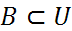 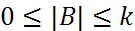 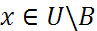 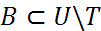 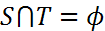 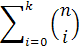 4
A 1-Resilient Scheme using PRG
Assume that the keys are generated by a pseudo-random generator (PRG), 
The key distribution is achieved by a balanced binary tree
Label each node in the tree as the right while                                            the root is the common seed and each of n                                                    users associate with the leaves
For every user x, remove all the nodes on the                                                     path from the leaf x to s
Give all the labels of the                remaining                                       subtrees as the keys to x
Clearly, two users can obtain the keys of all                                      leaves by colluding: not 2-resilient
Theorem 2. A PRG enables an 1-resilient                                               scheme that requires each user to store                                                         keys without any broadcasting from the centre.
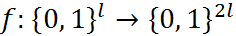 seed
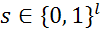 Right(f(s))
Left(f(s))
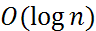 .  .  .
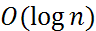 leaves associated with n users
5
A 1-Resilient Scheme using RSA
Assume that a specific number theoretic scheme, cryptographically equivalent to the RSA scheme, exists
The centre chooses 
a hard-to-factor composite N=P∙Q where P and Q are primes 
a secret element,                                      of high index, and
relative primes pi and pj for all 
It gives user i the key,                            , letting all users know every (i, pi) tuples
Each user           can compute the common key of T,                                  , by evaluating 
By colluding with another to obtain g, some user          can compute gT: not 2-resilient 
Theorem 3. Under the assumption of the hardness of root extraction modulo a composite, an 1-resilient scheme requires each user to store 1 key without any broadcasting from the centre.
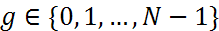 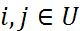 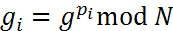 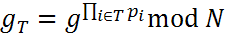 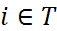 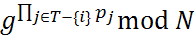 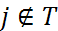 6
Although the basic scheme is k-resilient, it makes each user consume O(nk) memory
The other two described before are just 1-resilient
Low Memory k-Resilient Schemeswhere k>1
7
One Level Schemes (1/2)
A family of perfect hash functions {fi},                                ,
such that                ,
mapping any size ≤k subset of U to the range {1, …, m}, and
using an independent 1-resilient scheme R(i, j) for every                and 
while letting every user            receive the keys associated with schemes R(i, fi(x)) for all 
The centre generates the common keys as follows
Generates random strings M1, …, Ml such that
Broadcast for all                and                   Mi to the privileged subset          using R(i, j)
Have every user           get M by the exclusive or of all the messages M1, …, Ml they learned
Claim 4. This scheme is k-resilient.
Any colluding set of at most k users cannot obtain at least one of the shares
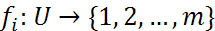 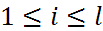 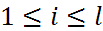 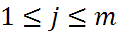 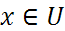 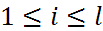 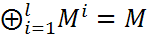 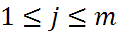 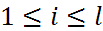 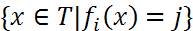 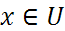 8
One Level Schemes (2/2)
Efficiency in measures, saying that w is the number of keys required in a 1-resilient scheme
Memory consumption at the user’s end: l∙w
Transmission length: l∙m 
Theorem 5. There exists a k-resilient scheme with                        keys for each user and                    broadcasting messages from the centre. Moreover, it can be efficiently constructed with arbitrarily high probability by increasing k, l and m appropriately.
With m=2k2 and l=klogn,                                                    implies

Corollary 6. For any                 and                , there exists a (k, p)-random-resilient scheme with                  keys for each user and broadcasting messages from the centre by setting m=k2 and l=log(1/p). This scheme can be also improved efficiently by increasing k, p, m and l.
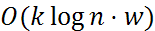 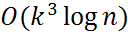 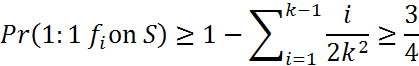 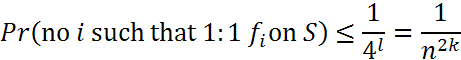 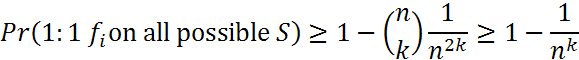 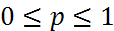 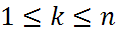 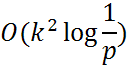 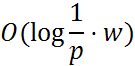 9
Multi-Level Schemes (1/2)
The required gadgets
A family of perfect hash functions {fi},                                    for
A collection of sets of schemes R(i, j) where j=fi(x) for user x for all
                     and
associated with strings M1, …, Ml such that 
A set of 1-resilient schemes R(i, j, r) for each R(i, j) for 
associated with strings M1(i, j), …, Mll(i, j) such that 
l∙ll∙w keys for each user and l∙m∙ll transmission length
Claim 7. This scheme is k-resilient.
Theorem 8. There exists a k-resilient scheme with                                keys and                      broadcasting messages from the centre. Moreover, it can be efficiently constructed with high probability.
Similarly secured with          as before by setting l=2klogn, m=k/logk and ll=logk+1
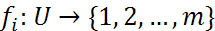 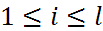 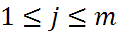 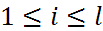 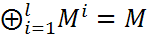 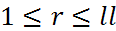 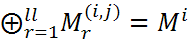 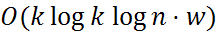 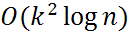 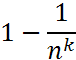 10
Multi-Level Schemes (2/2)
Corollary 9. For any                  and                , there exists a (k, p)-random-resilient scheme with                          keys for each user and broadcasting messages from the centre. Moreover, it can be efficiently constructed with high probability.
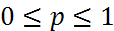 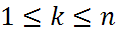 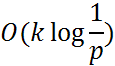 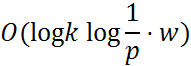 11
Conclusion
12
Comparison of All Schemes
If some cryptographical assumption is available and levels are applied to a scheme, the keys per user to be stored can be efficiently reduced to a polynomial in the sizes of k and n
There is a trade-off between the number of keys and the number of messages, under the k-resilient schemes
13
Discussion
The paper itself contains several fault notations
On page 483,                                 
in line 39,                                       keys
On page 486, 
in lines 6 and 7,                                                                                                      l times ...
The keys are associated with each function
in line 32,                                      O(k2logn/log(k2logn)∙w)
in line 33,                                         O(k4logn/log(k2logn))
(The prime number theorem) The number of primes ≤x is asymptotic to x/logx
On page 490,
in line 4,                                    O(k2logn)
l∙m∙ll = (klogn)(k/logk)(logk)
in line 8,                                        O(klog(1/p))
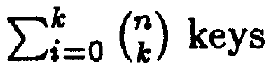 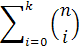 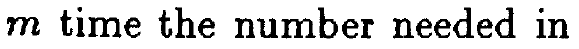 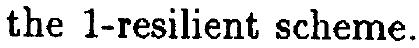 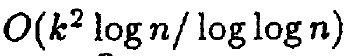 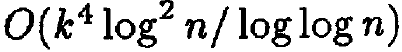 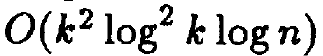 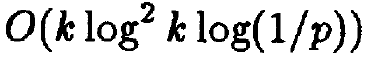 14